Complex resistivity (IP)
DC resistivity
Inverse
Inverse
|r|,j
r
|Z|,j
R
Forward
Forward
2D
R2
cR2
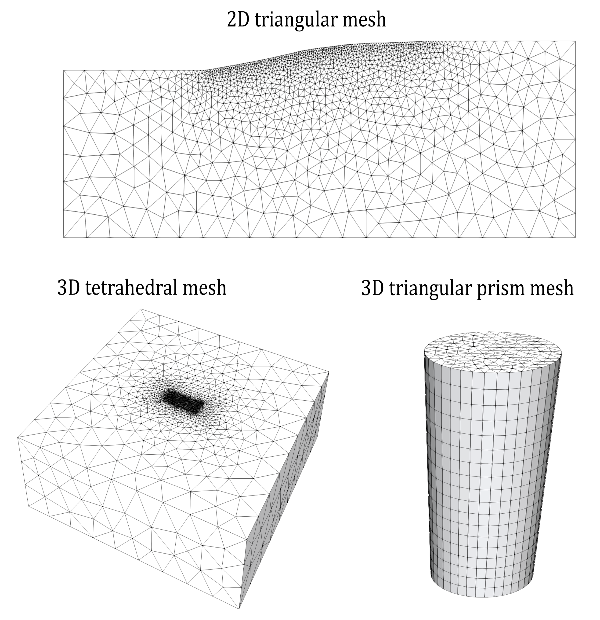 3D
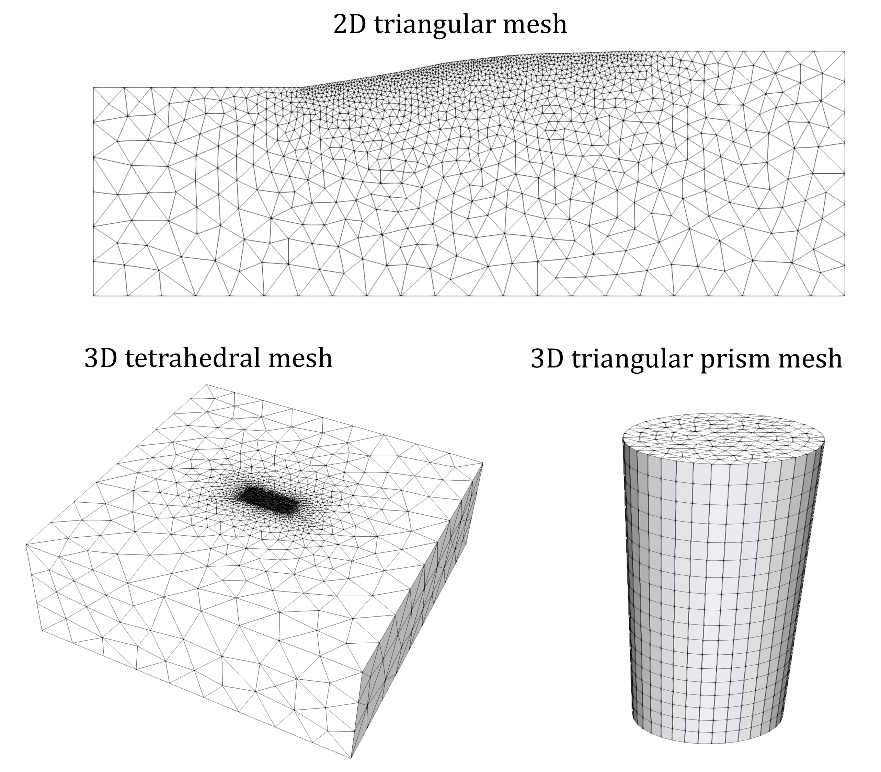 cR3t
R3t